МУЗИЧКА КУЛТУРА2. разред
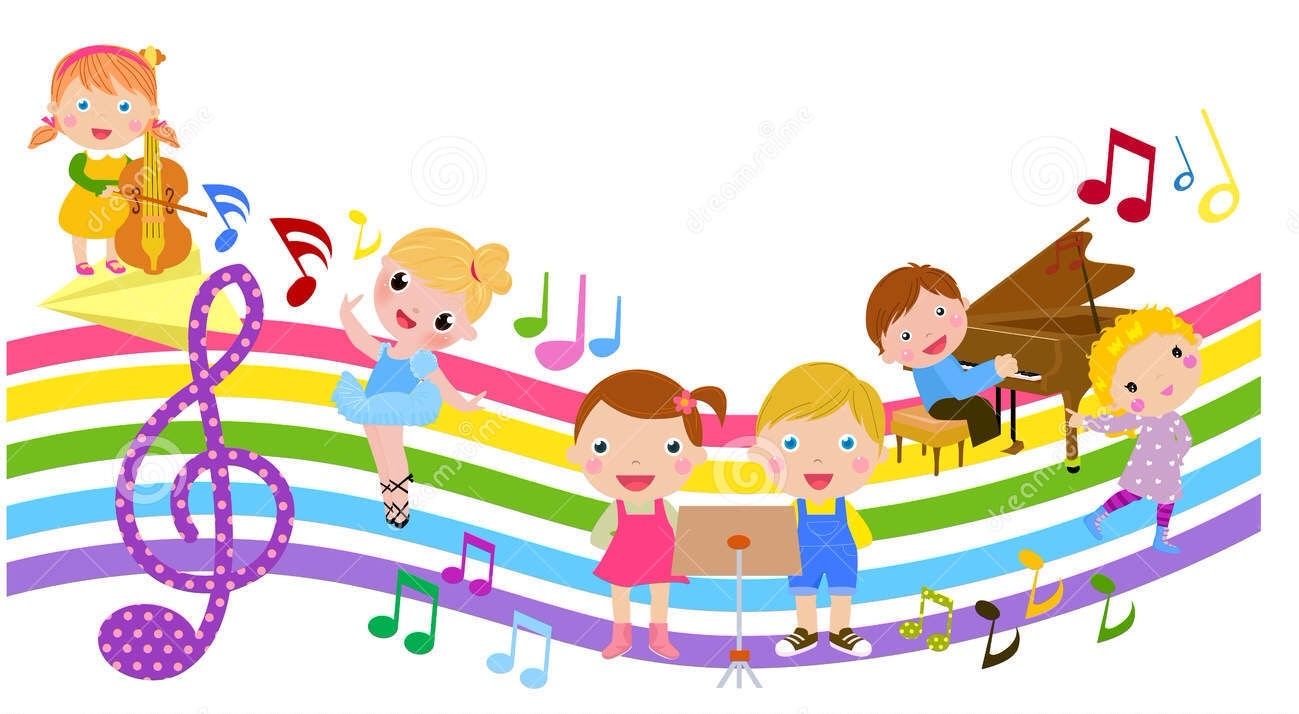 ДЈЕЧИЈЕ МУЗИЧКО СТВАРАЛАШТВО
Берем, берем грожђе
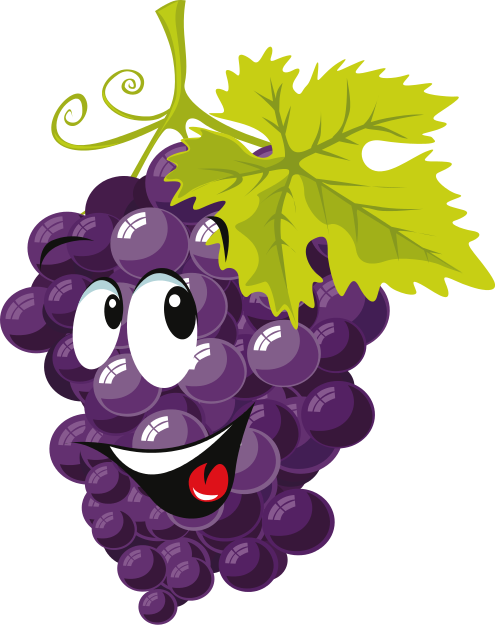 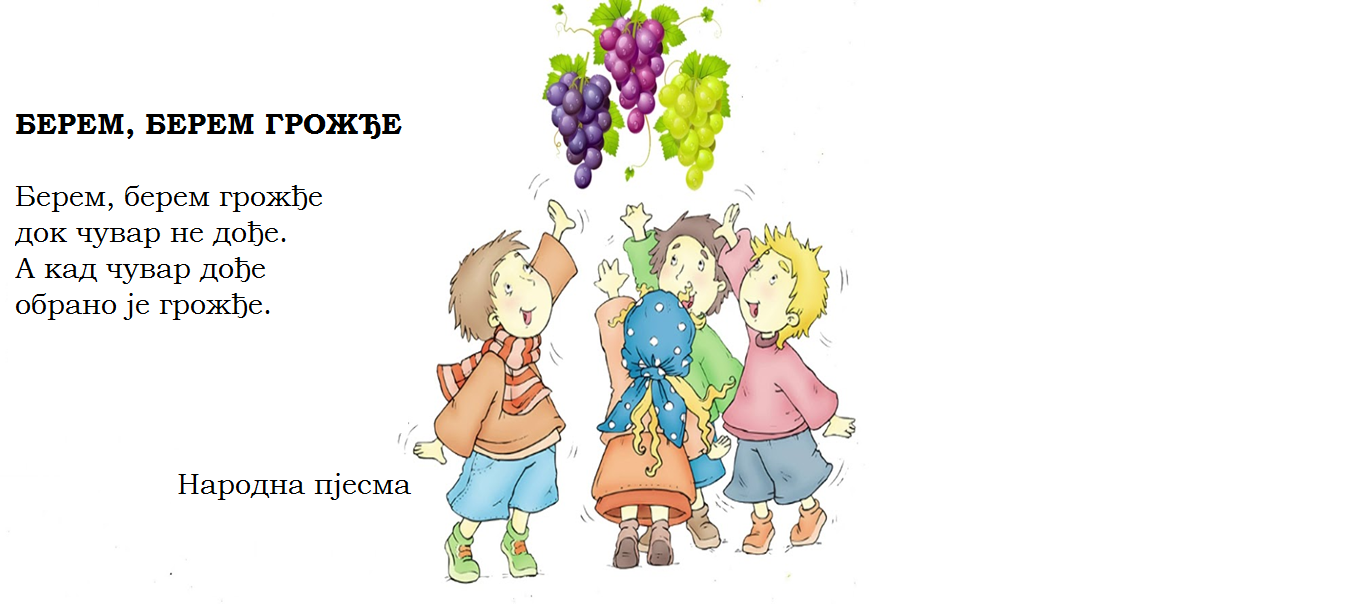 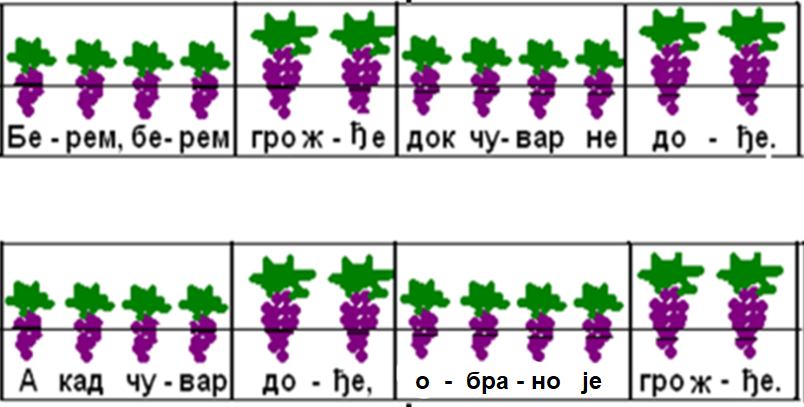 ОПИС ИГРЕ:
Дјеца су у затвореном колу и држе се за руке. 

Дијете – чувар стоји поред кола.
 

Игра се може поновити више пута.
Задаци за самосталан рад:  Научити пјесму.  Научити кораке уз игру.